Computer Graphics
OpenGL을 활용한 3D 개발
2006053004   김 도 형
Computer Graphics
프로젝트 계획
C#을 이용한
2D 미로게임
C#+OpenGL을 이용한
3D 미로게임
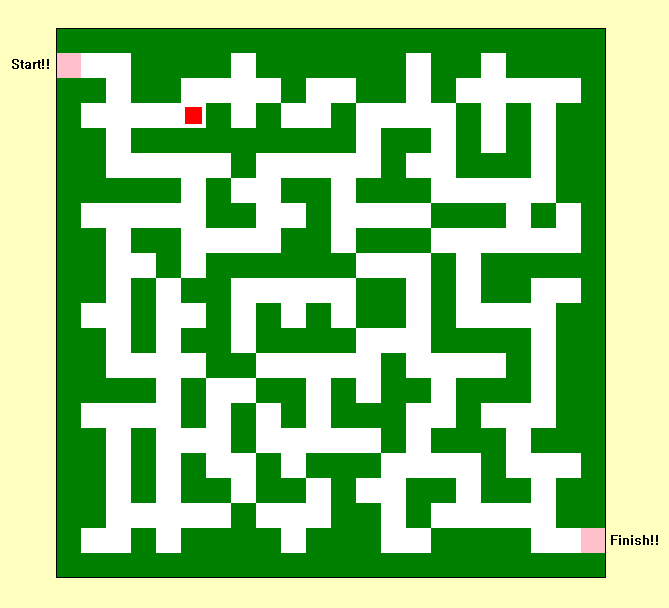 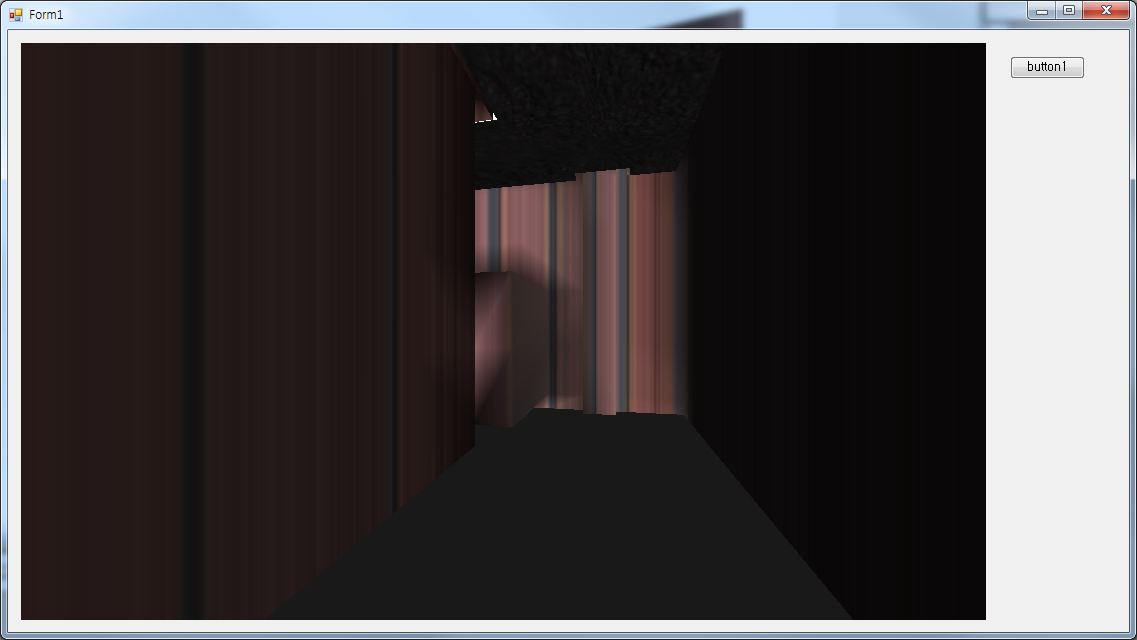 Computer Graphics
프로젝트 계획